Муниципальное бюджетное общеобразовательное учреждение школа с. Гражданка
Число детей, посетивших пришкольный лагерь: 177 человек
2023г.
I тропа «Мой дом родной»
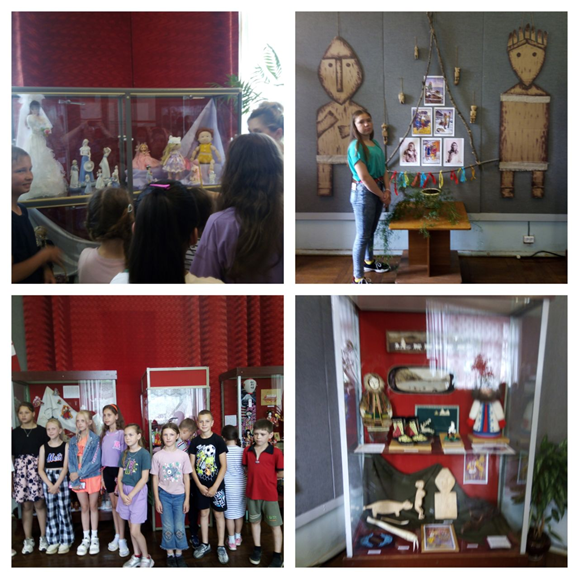 Музей истории города Арсеньева с познавательной лекцией по выставке «Кукольные истории»
Духовно-просветительский центр г. Арсеньева
I тропа «Мой дом родной»
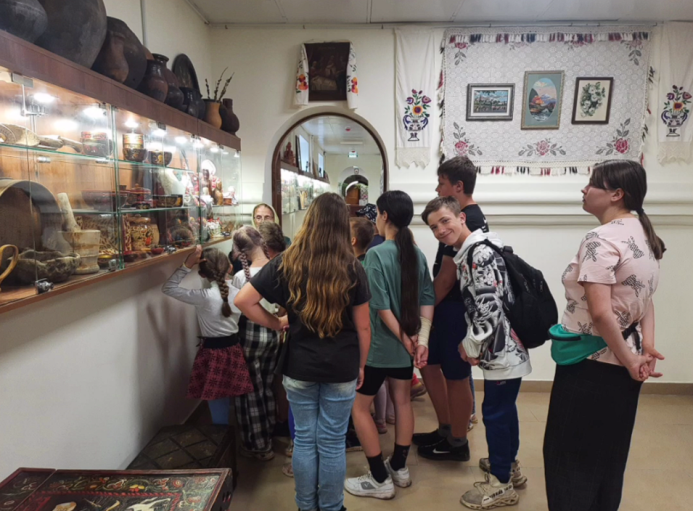 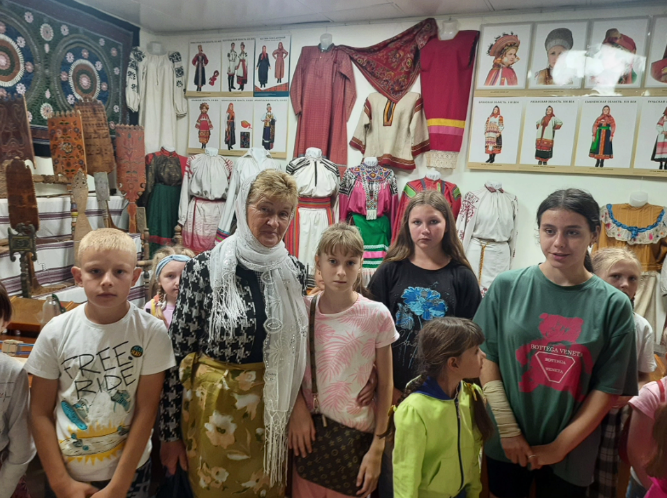 Исторический музей в Арсеньевской епархии
Авиамузей города Арсеньева
I тропа «Мой дом родной»
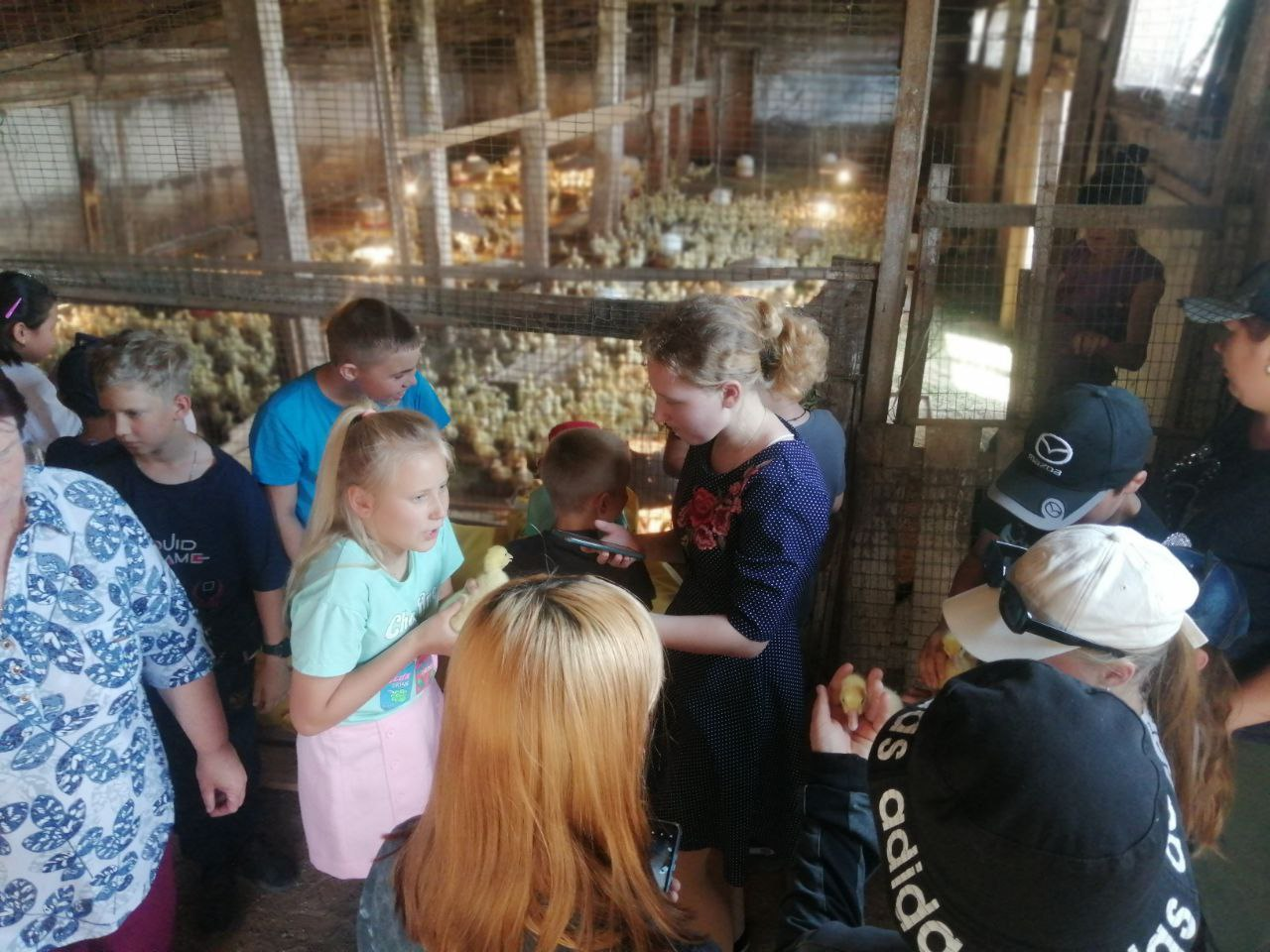 СХПК «Пионер» с.Чернышевка
II тропа «Мои земляки»
ПРОЕКТ «Семья Ермаковых»
Материал был собран и подготовлен учениками школы с. Гражданка, и выведен на окружной фестиваль - II летний фестиваль «Моя малая Родина – Анучинский округ»
Сказка о Ермаковых: http://анучино-обр.рф/wp-content/uploads/2023/08/Prostaya-skazka-o-Ermakovyh.docx

Презентация: http://анучино-обр.рф/wp-content/uploads/2023/08/MBOU-shkola-s.-Grazhdanka-Lyudi-zemli-Anuchinskoj.pdf
II тропа «Мои земляки»
Подготовка к проекту 

Репетиция, экскурсия к гостеприимным хозяевам- семье Ермаковых
II тропа «Мои земляки»
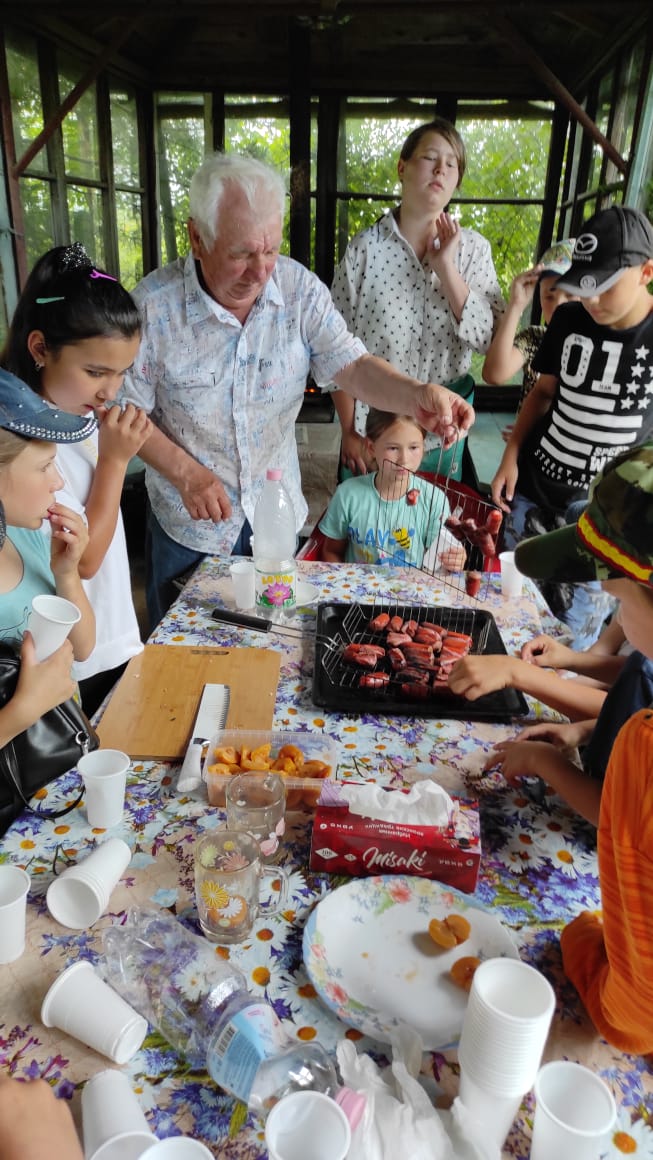 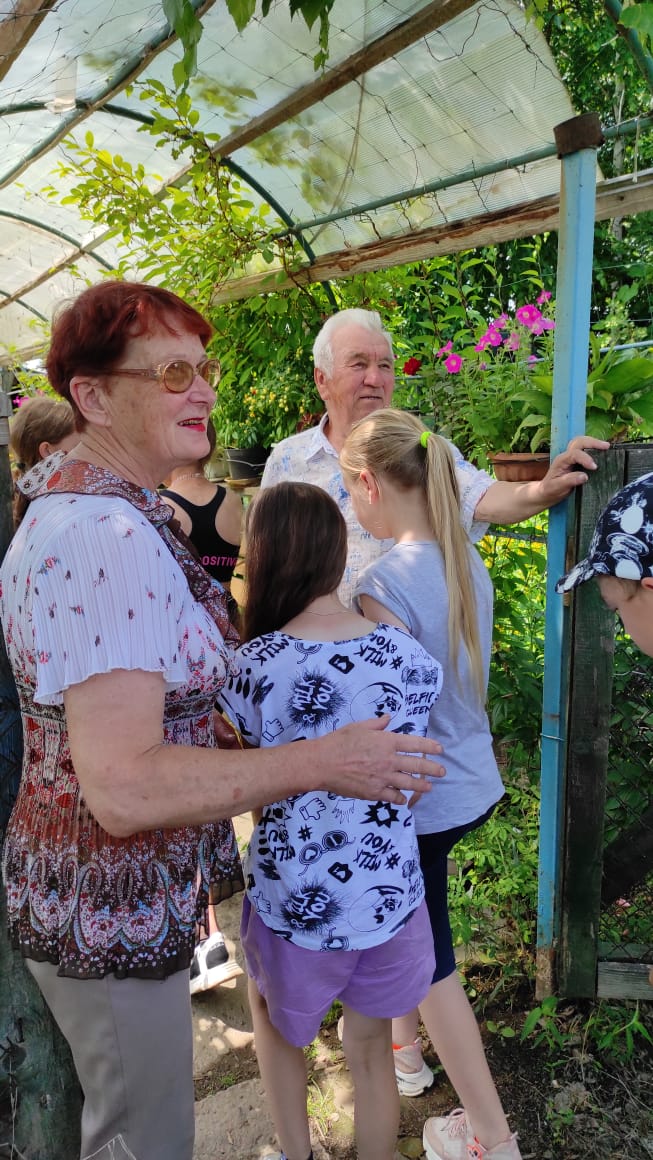 III тропа «Мы – будущее малой Родины»
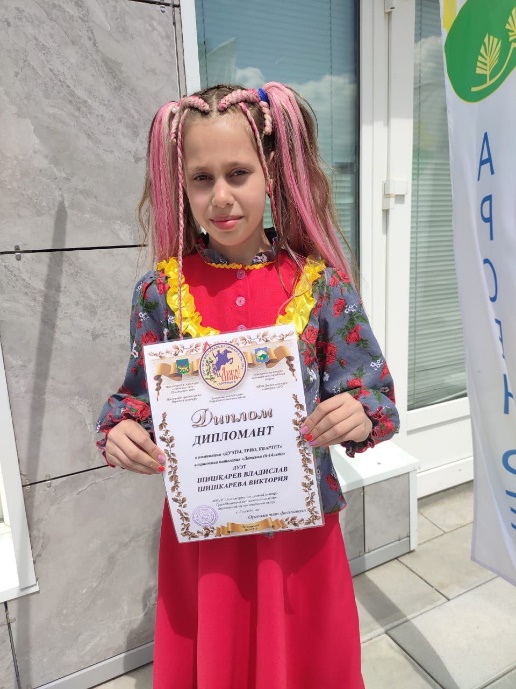 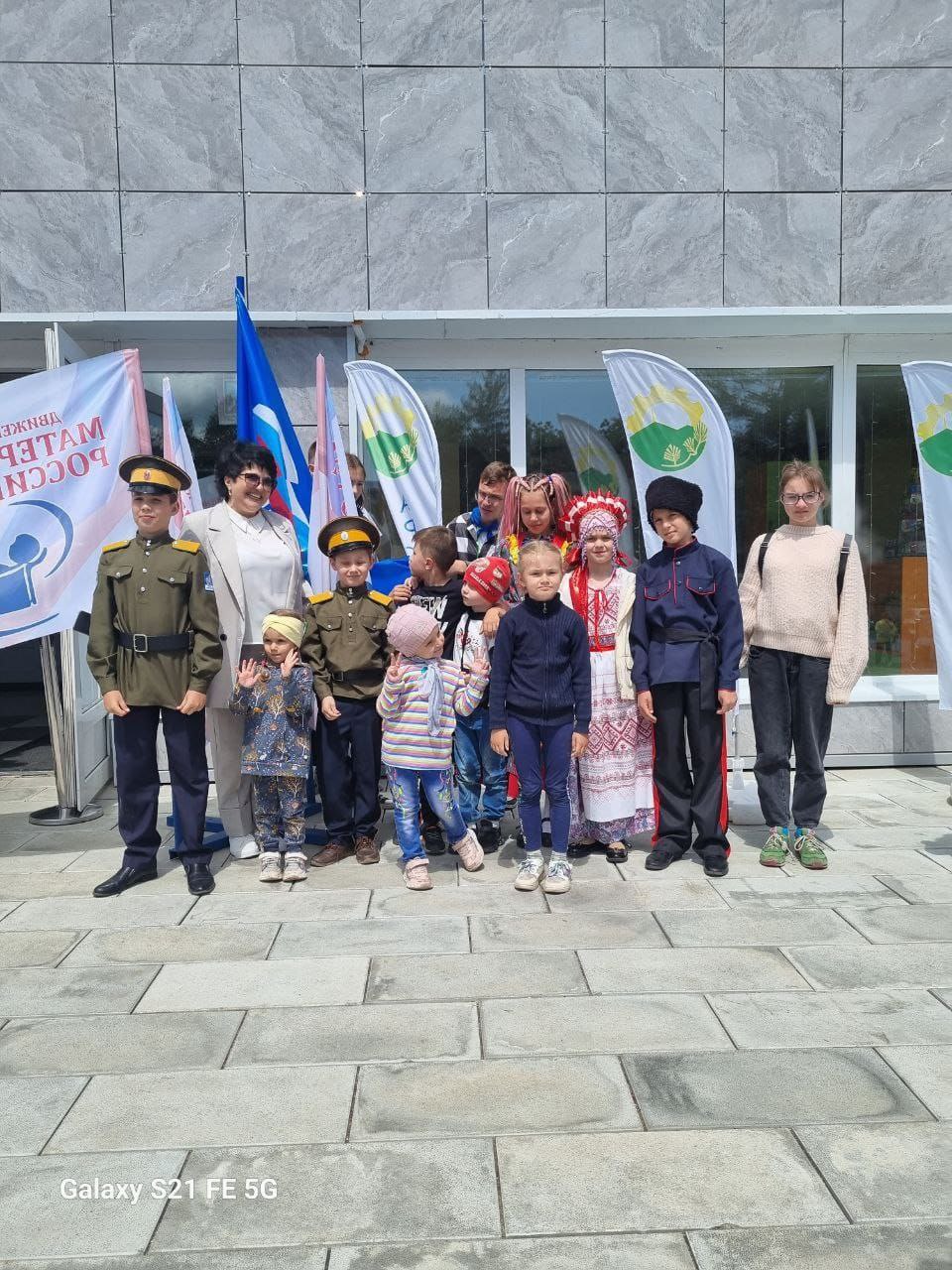 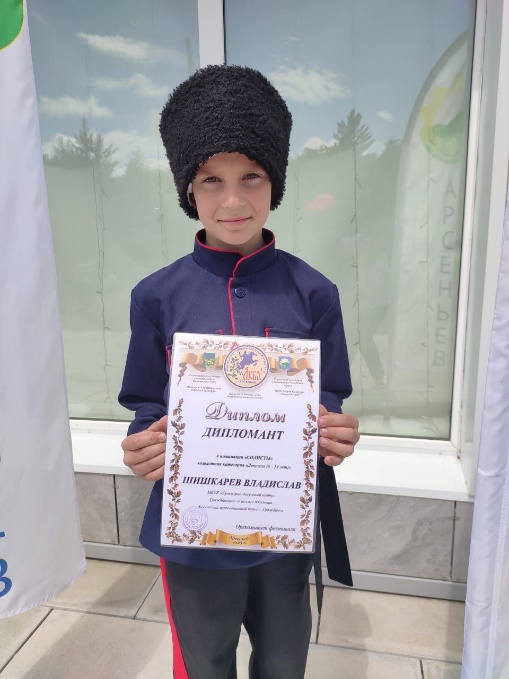 Краевой фестиваль казачьей культуры «Любо!»
постоянные участники праздника "Анучино - медовое раздолье"
III тропа «Мы – будущее малой Родины»
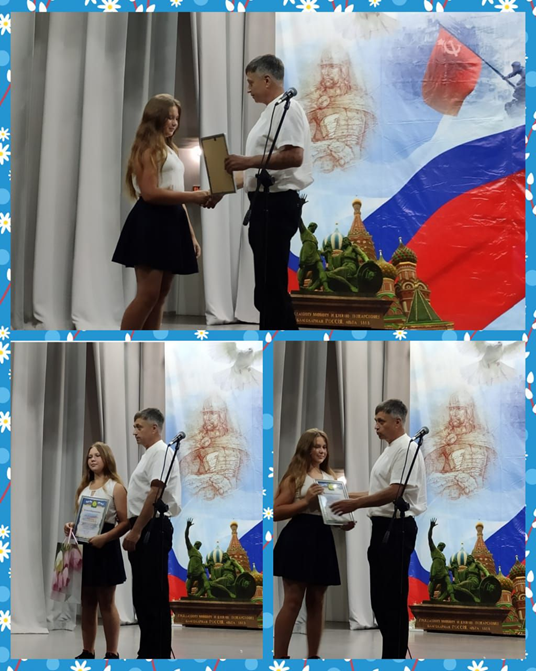 Победитель краевого конкурса детских рисунков "Мы против коррупции!" Татьяна Голубенко, ученица МБОУ школы с. Гражданка
III тропа «Мы – будущее малой Родины»
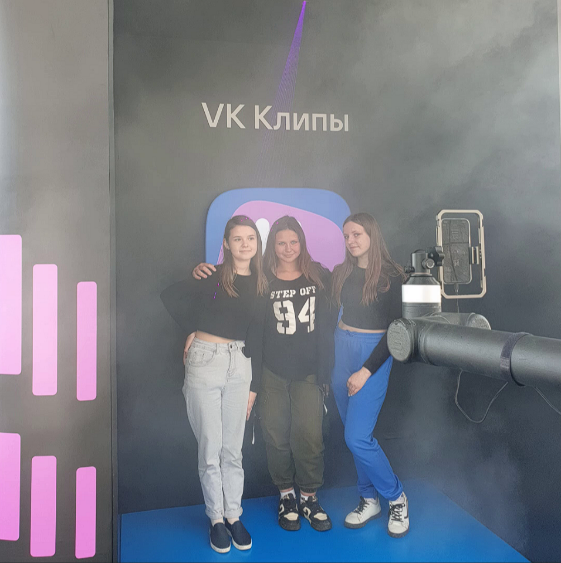 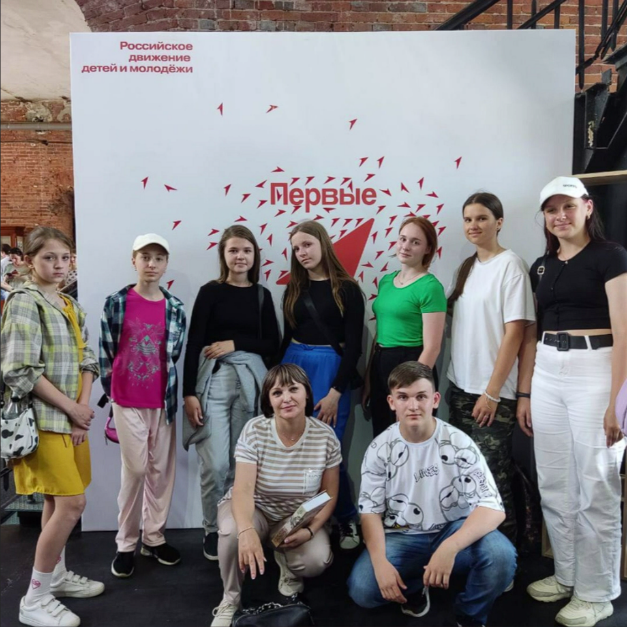 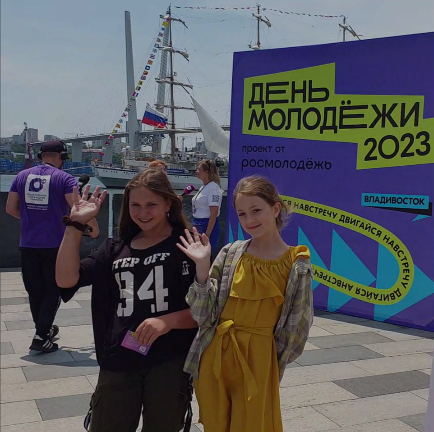 Встреча с участниками Движения Первых на фестивале Дня молодёжи во Владивостоке, участие в мероприятиях на площадках фестиваля
Центральная детская библиотека г. Арсеньева